Лекція 6. Філософія життя. Фрейдизм.
План
1.	Філософські погляди А. Шопенгауера (1786-1861):
–	соціальний волюнтаризм та песимізм;
–	людина і суспільство: проблема взаємодії;
–	“Афоризми життєвої мудрості”.
2.	Філософські погляди Ф. Ніцше (1844-1900):
–	“воля до влади”;
–	культ Надлюдини;
–	критика релігії – “Бог помер”;
–	відношення до держави.
–	проблема інтерпретування філософії Ф. Ніцше.
3. Філософія З.Фрейда. Неофрейдизм.
Основні поняттяфілософії життя:
життя, людина, воля, світова воля, влада, смерть, сенс життя, Надлюдина, “переоцінка цінностей”.
Література
 Основна:
1.	Шопенгауэр А. Избранные произведения. – М.: Просве­щение, 1992: Мир как воля и представление; Афоризмы житейской мудрости.
2.	Ницше Ф. Сочинения в 2-х т. – М.: Мысль, 1990:
–	Так говорил Заратустра. Книга для всех и ни для кого.
–	По ту сторону добра и зла.
–	Антихристианин.
3.	Філософія Ф. Ніцше і сучасність (До 160-річчя від дня народження) // Філософсько-антропологічні студії 2005. – К.: Стилос, 2005. – 336 с.
 Додаткова:
1.	Фишер К. Артур Шопенгауэр.– Москва, 1996.
2. Хазанов Б. Черное солнце философии Шопенгауэра // Вопросы философии. 2002. №3.
3. Чанышев А.Н. Человек и мир философии Артура Шопенгауэра. – Москва, 1990.
4. Гардинер П. Шопенгауэр. Философ германского эллинизма. Пер. с англ. – М., 2003.
Інформаційні ресурси
1. Філософська енциклопедія  - http://terme.ru
2. Філософський портал - http://www.philosophy.ru
3. Портал «Філософія online»  -http://phenomen.ru
4.Бібліотека "Золотая философия" - http://philosophy.allru.net 
5. Електронна бібліотека з філософії - http://filosof.historic.ru
6. Електронна гуманітарна  бібліотека - http://www.gumfak.ru/
7. Stanford Encyclopedia of Philosophy -  http://plato.stanford.edu
8. The Internet Encyclopedia of Philosophy (IEP)  - http://www.iep.utm
9. Бібліотека гуманітарних текстів "Аудиториум"- http://www.auditorium.ru
10. Cайт журналу "Вопросы философии"- http://www.logic.ru/vf/index.html 
11. Сайт Інституту філософії НАН України ім. Г.С. Сковороди -http://filosof.com.ua
 12. Сайт Інституту філософії Російської академії наук - http://www.philosophy.ru 
13. Бібліотека Російського гуманітарного Інтернет-університету - http://www.i-u.ru/biblio
14. Відкрита російська електронна бібліотека (сайт Російської державної бібліотеки -    http://orel.rsl.ru
Філософія життя
— підкреслено антираціональний напрям у філософії, в центрі уваги якого перебуває інстинктивно пізнавана цілісна реальність, не тотожна ні духу, ні матерії, яку було названо «життям».
Засновниками сучасної філософії життя вважаються Артур Шопенгауер і Фрідріх Ніцше.
	Оскільки ця концепція сфокусована на проблемах смислу, мети і цінності життя, істотне місце в ній відводиться етиці. Особливу увагу філософія життя звертає на невдавану (щиру) повноту безпосереднього переживання, внаслідок чого недооцінює або й ігнорує теоретичне знання.
(33)Артур Шопенгаур ( 22 січня 1788, Данциг (нині Гданськ) — 21 вересня 1860, Франкфурт-на-Майні) —німецький філософ, об’єктивний ідеаліст, волюнтарист.
Праці А.Шопенгауера
1. Світ як воля і уявлення.
2. Афоризми життєвої мудрості.
Біографія А. Шопенгауера
Артур Шопенгауер народився у родині данцигського банкіра у 1788 році. Його мати — видатна німецька письменниця Анна Шопенгауер після смерті чоловіка переселилася у Веймар. Глибоко вражений смертю батька, майбутній філософ певний час займався комерційною діяльністю, яка була йому глибоко огидною.
	Вже в юності в його характері виявляються задатки песимізму, які наклали відбиток на його життя та життєву рефлексію.
Улюбленою книгою Шопенгауера були Упанішади.
	Шопенгауер боявся людей. Спав зі зброєю під подушкою. Обожнював свого песика Атму. Після смерті домашнього улюбленця господар звів йому пам'ятник.
	Коли Артуру виповнився 21 рік, він вступив до Геттінгенського університету, на медичний факультет, а під впливом Г. Е. Шульца зацікавився філософією. У 1811 р. він переселився до Берліна, де в той час був дуже уславлений Фіхте. Через два роки Шопенгауер випустив свою першу роботу: «Про чотирьохякісний корінь достатньої основи». Навесні 1814 р. переселився до Дрездена де написав головну свою працю «Світ як воля і уявлення» (1818).
Вчення А.Шопенгауерапро буття
1.Світ та людина створені Світовою Волею.
2. Світова Воля – сліпа, непередбачувана, неразумна.
3.  Як річ в собі, Світова Воля завжди абсолютно вільна. Всі дії Волі визначаються мотивами, незалежними від суб'єкта.
4.Істинна філософія  виходить не з об'єкта, і не з суб'єкта,  а із  уявлення.
5.  Головне в людині – в о л я. Характер кожної людини фатально реагує на всі мотиви та спонукання Світової Волі, виключаючи будь-які довільні дії. Людина — раб свого характеру.
Теорія пізнання А.Шопенгауера
1.Пануюча в світі Воля  виключає наявність закономірностей розвитку природи та суспільства, що робить неможливим їх пізнання.
2.Науково пізнання має пристосувальну функцію.
Наука не шукає істину, а слугує пануючий Волі.
3. Інтелект пізнає не самі речі, а тільки їх відносини, від яких залежить задоволення потреб панівної Волі.
А.Шопенгауер вважав, що :
1. Законом життя в суспільстві є війна всіх проти всіх.
2. Суспільство, в якому ми живемо, найгірше з усіх можливих (песимізм).
3.Счастье - це ілюзія, міраж.
4. Закликає до аскетизму і нірвани.
5. Три вищих цінності в житті людини - здоров'я, молодість, свобода. Цінуються, коли втрачаються людиною.
6. Найвище благо людина може знайти тільки на самоті.
7. Життєвий девіз А.Шопенгауера - "не любити, не ненавидіти, нічого не оскаржувати, нікому не довіряти".
8. "Любов - це пастка природи для продовження роду". Любов заснована лише на інстинктах.
9. Зло розглядає як позитивний момент. Зло мобілізує, підвищує активність, силу і волю людини.
10. Музика - найвища форма вираження мистецтва.
Песимізм  А. Шопенгауера.
1.   Людське життя неодмінно протікає між бажанням і задоволенням. 
2.   Бажання за своєю природою — страждання,  задоволення страждання швидко переповнює людину, ціль видається примарною, володіння нею втрачає привабливість.
Як тільки потреба задоволена, в життя приходять перенасичення і нудьга, які залишають відбиток відчаю навіть на забезпечених і щасливих. 
Те, що називають щастям, завжди негативна характеристика і зводиться лише до позбавлення страждання. Але далі або нове страждання, або нудьга. 
Страждання притаманне життю, і від випадку залежить усунення не страждання, а лише його конкретної форми.
(34)Фрідріх   Ніцше ( 15 жовтня 1844 - 25 серпня 1900) – німецький філософ,  психолог і класичний філолог.
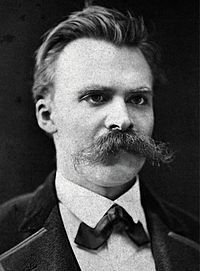 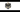 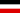 Основні роботи Ф.Ніцше
Походження трагедії з духу музики (1872)
Філософія в трагічну епоху Греції (1873)
Про істину й неправду в позаморальному розумінні (1873)
Наука й мудрість у боротьбі (1875)
Несвоєчасні міркування (1873–1876)
Людське, занадто людське (1880)
Світанок (або Ранкова зоря) (1881)
Весела наука (1882)
Так говорив Заратустра (1883–1885)- 
По той бік добра і зла (1886)
Генеалогія моралі (1887)
Казус Вагнер (1888)
Сутінки Богів (1889)
Антихрист (вступ до незавершеної книги Жадання влади) (1895) ((уривок)
Ніцше проти Вагнера (1895)
Біографія Ф.Ніцше
Народився в сім’ї пастора  та дочки пастора. І дідусь, і тато Фрідріха Ніцше -  Карл Людвиг Ніцше (1813–1849), були лютеранськими  пасторами, 
тому, після його народження, батьки вважали, що сімейна традиція знайде своє продовження, тим паче, що за материнською лінією також були пастори. При хрещенні батько дав синові ім'я Фрідріха Вільгельма, оскільки вважав прусського короля Фрідріха Вільгельма Четвертого своїм благодійником.
Коли Фрідріху було 5 років, помер його батько. Родина переїхала до Наумбурга, до бабусі та двох старших сестер матері. Після того, як помер дворічний Йозеф, Фрідріх залишився єдиним чоловіком в сім'ї серед п'яти жінок. Маленький Фрідріх був дуже розумною дитиною. В першому класі майже за всіма предметами був відмінником. У той час він був дуже релігійним. Свідки розповідали, що, коли Фрідріх читав цитати з Біблії, всі оточуючі плакали. Тому він отримує прізвисько «маленький пастор».

 У 10 років він писав вірші та музичні твори, а в 14 почав писати автобіографію. Фрідріх полюбляв давні мови: грецьку мову, латину. У 1864 році в Бонні він обирає для свого навчання богослов'я та класичну філологію. Хоча перше він обирає лише для спокою матері, оскільки на той час вже не був релігійною людиною (відмовляється від відвідування богослужінь у церкві). Наступного року його вчитель бере Фрідріха із собою до Лейпцига. Цей період став важливим для Ніцше як в позитивному, так і в негативному значенні. У Ніцше з'являються перші сумніви щодо філології. Він називає її «побічною дитиною богині філософії від якогось ідіота або кретина». Нарешті, саме в Лейпцигу Ніцше знайомиться з двома людьми. З першим із них Ніцше зустрівся не особисто, а через книгу — «Світ як воля та уявлення» А. Шопенгауера. Ніцше у захваті від цього твору. Друга людина — це Ріхард Вагнер, який відіграє для Ніцше не тільки роль друга, але й роль батька.
У 1869 році він близький до захисту дисертації. Проте, ще не закінчивши навчання, йому пропонують місце професора класичної філології
Це цікаво ще й тому, що в цей час він остаточно відмовляється від філології, у листі своєму другові пише, що їй місце — серед іншого мотлоху наших предків. Його поважають співробітники, лекції відвідує багато студентів. 
У 1870 році починається Франко-пруська війна. Ніцше йде на війну добровольцем, але у нього одночасно починаються дизентерія та дифтерія, тому він змушений повернутися додому. За два місяці він продовжує читати лекції. Одночасно він пише книгу «Народження трагедії з духу музики». У ній йдеться про те, що в Древній Греції трагедія виникла з двох протилежних принципів — «діонісійського» та «аполлонського». Занепад трагедії був пов'язаним із «сократичним духом», раціоналізмом. 
	Вагнер високо оцінив цей твір, писав, що не читав нічого дивовижнішого від цієї книги. Але у всіх інших книга не знаходить визнання. Тож, книга стає для автора справжньою катастрофою — він губить свій авторитет гарного професора, його лекції все рідше відвідують студенти.
Через чотири роки до свого завершення підходить дружба між Ніцше і Вагнером. І це також стало важкою втратою для Фрідріха. Одночасно серйозно погіршується здоров'я Ніцше. Медики не прийшли згоди щодо хвороби, на яку страждав Ніцше. Більшість з них називає спадкову хворобу.
Наступні 10 років Ніцше проводить як вільний філософ. Він подорожує в пошуках придатного для його стану клімату. Проте так і не знаходить його.
Незважаючи на стан здоров'я, він продовжує писати. У 1880 році з'являється «Ранкова зоря», «Людське, надто людське». У 1882 році — «Весела наука». Цей твір вважається прелюдією до найвідомішої книги Ніцше — «Так говорив Заратустра». Оцінюючи цю книгу, думки різко розходяться. Деякі вважають її справжнім одкровенням. Інші — погано написаною книгою без почуття гумору, у якій проявляється лише егоїзм автора. Філософія Ніцше у Заратустрі побудована на двох головних ідеях: «вічне повернення» та «надлюдина». Сенс життя — це воля до влади. Шлях до надлюдини проходить три етапи: «верблюд», «лев», «дитина». Спочатку в людини є лише віра, що дісталася у спадок, потім настає нігілізм — відмова від цієї віри, і, врешті-решт, людина розуміє, що «бог помер», що не існує абсолютної моралі чи релігії. Лише тоді людина по-справжньому звільняється та може керувати собою самостійно. Сам Ніцше називав книгу п'ятим Євангелієм. Тому він був розчарований, коли твір не прийняв читач (як і інші його книги при житті автора).
У 1885 році сестра Ніцше одружується з запеклим антисемітом, переймає думки чоловіка. Вона видавала книги Фрідріха після його смерті, й при цьому друкувала їх у певному ракурсі.
Після видання «Заратустри» у Ніцше справи йдуть дедалі гірше. Поступово дає про себе знати наближення божевілля. У січні 1889 року в результаті нервового приступу в Тюрині, його було відправлено до психіатричної клініки в Єнському університеті. Його мати наглядала за ним, а після її смерті це робили його сестри. А тим часом до Ніцше приходить слава і популярність. Проте сам він цього вже не міг розуміти, бо помер.
	Фрідріх Ніцше пішов із життя 25 серпня 1900 року у Веймарі. Похований поруч із старовинною церквою XII століття в рідному Рекені, в сімейній усипальниці.
Основні ідеї філософії Ф.Ніцше
1. Життя - це прагнення волі до влади (над собою насамперед) і накопичення сили,  подолання перешкод.
2. Влада над собо вище влади  над  іншими людьми.
3. Страждання необхідні, вони сприяють зростанню влади над собо. Співчуття до страждань розслаблює людину, зменшує її волю до влади над собою.
4. Людина - це канат над прірвою між твариною і Надлюдиною.
Людина - той, хто намагається подолати цю прірву, незважаючи на всі труднощі. Сенс життя людини - стати Надлюдиною.
5. «Те, що падає - штовхни« («падающее – толкни») - заклик прибирати все віджиле, старе на шляху до нового, що народжується.
6. Культура, цивілізація ведуть до регресу, бо вона знаменує перемогу слабких над сильними.
7. Проголошує нову мораль. Її суть:
  а) нерівність людей обумовлено розходженням їх життєвих сил і волею до влади (над собою і обставинами);
  б) сильна особистість живе за своїми законами (по той бік добра і зла).
8. Критикує християнство за культ в ньому слабкості і смиренності. «Бог помер!»
9. Ніцше визначає:
- Любов як "факел, який висвітлює ваш шлях на вершину«.
- Державу як "найхолодніше з усіх чудовиськ".
Філософія Ф.Ніцше
Будується на 
ірраціоналізмі та волюнтаризмі — двох наріжних каменях ніцшеанства.
	Був агресивним критиком традиційної моралі,
 утилітаризму, тодішньої філософії, матеріалізму,
німецького ідеалізму, німецького романтизму та сучасного йому життя в цілому. Він є одним із найбільш читаних мислителів. Ніцше створив велику кількість афоризмів і експериментальних форм письма.
Його творчість була й залишається предметом палких суперечок.
Афоризми Ф.Ніцше
«Надлюдина — це море, де потоне презирство ваше. Надлюдина — це блискавка, це божевілля!»
«Велич людини в тому, що вона є мостом, а не ціллю; і любові в ній гідне лише те, що вона є переходом і знищенням. Я люблю того, хто не вміє жити інакше, окрім як в ім'я власної загибелі, тому що він іде через міст».
«Хай буде надлюдина смислом землі!»
Проблема інтерпретування філософії Ф. Ніцше
Радянська марксистсько-ленінська ідеологічна 
пропаганда називала Фрідріха Ніцше провісником 
фашизму, але сучасні філософи одностайно сходяться на думці, що Ніцше не був ані фашистом, ані нацистом. Це підтверджує той факт, що німецький філософ писав про «надлюдину» як про окремий суб'єкт людської спільноти. Всупереч цьому фашизм розглядається як колективне явище або інакше стадний інстинкт.
	Ніцше розкривав концепцію надлюдини через гостру критику християнської релігії, до своєї смерті встиг видати першу частину атеїстичної книги «Антихристиянин» («Антихрист»).
Філософія З.Фрейда. Неофрейдизм.
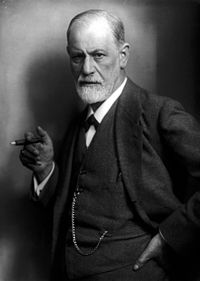 Зигмунд Фрейд
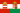 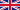 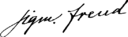 Твори З.Фрейда
«Тлумачення снів» (1900)
Психопатологія повсякденного життя (1901)
Спогади дитинства Леонардо да Вінчі (1910)
Тотем і табу (1913)
Лекції до вступу в психоаналіз (1916–1917)
По той бік принципу задоволення (1920)
Психологія мас та аналіз людського «Я» (1921)
«Я та Воно" (1923)
Невдоволення культурою (1927).
Чому війна?
Твори З.Фрейда
«Тлумачення снів» (1900)
Психопатологія повсякденного життя (1901)
Спогади дитинства Леонардо да Вінчі (1910)
Тотем і табу (1913)
Лекції до вступу в психоаналіз (1916–1917)
По той бік принципу задоволення (1920)
Психологія мас та аналіз людського «Я» (1921)
«Я та Воно" (1923)
Невдоволення культурою (1927).
Чому війна?
Філософія З.Фрейда –фрейдизм(класичний психоаналіз)
Грунтується на таких складових. 
Це :
1)  метод вільних асоціацій;
2) концепція позасвідомого як регулятора людської поведінки;
3) вчення про дитячу сексуальність;
4) теорія сновидінь.
1. Метод вільних асоціацій
Фрейд запропонував відмовитись від ролі свідомості як контролера при нагляді за психічними процесами. На його думку, свідомість відсікає думки, що виникають на периферії, а також образи ще до того, як вони потраплять у поле уваги суб'єкта, тоді як при аналізі душевних рухів саме ці думки та образи можуть виявитись важливими.  Тому Фрейд став використовувати саме метод вільних асоціацій. Пацієнтам пропонувалось розслабитись на кушетці і говорити все, що спаде їм на думку, якими би абсурдними, неприємними або непристойними вони не здавались з точки зору повсякденних стандартів. Коли це відбувалось, до свідомості  пацієнта доводилось  змість його  підсвідомих потягів, дій через аналіз його снів, реакцій, обмовлень, малюнків тощо
	Випадкова думка повинна мати відношення до витісненої як певний натяк.
2. Концепція позасвідомого
Згідно із З. Фрейдом, у структурі особистості виділяються три основні компоненти:
1.«Воно» (Ід) – сфера підсвідомого (інстинкти, основні серед них – лібідо, мортідо);
2. «Я» (Его) – свідомість;
3.«Над-Я» (Супер-Его) – настанови суспільства, моральний цензор.
	Свідоме життя людини займає лише маленьку частку, порівняно з її підсвідомим житіям. Усі процеси психічного життя людини позасвідомі.
Захисні механізми свідомості людини
1. Витіснення  - трансфер  соціально неприпустимих бажань в «Воно»;
2.Раціоналізація – виправдовування соціально неприпустимих дій соціально припустимими  мотивами.
3. Сублімація – трансфер психічної енергії  ( секс + агресія) в соціально припустимі форми ( творчість, навчання, наука, хобі тощо)
3. Ідея дитячої сексуальності
Формою прояву дитячої сексуальності є «Едіпів комплекс», суть якого розкривається в міфологічній історії про царя Едіпа.
	Звернення до давньогрецької міфології дало можливість З.Фрейду на прикладі аналізу долі фіванського царя Едіпа продемонструвати трагедію придушених дитячих бажань.
	Зигмунд Фрейд інтерпретує вчинки Едіпа як «здійснення бажань нашого дитинства» (зокрема дитина (хлопчик), на думку 3. Фрейда, часто сприймає батька як силу, що загрожує його сексуальності).
Міф про царя Едіпа (трагедія Софокла
Едіп – син фіванського царя Лайя та Іокасти.
Едіпа незабаром після народження підкинули в світ власні батьки. Це сталося у відповідь на те, що оракул сповістив його батькові – цареві Лаю – про те, що його син стане його ж убивцею.
Едіпа рятують і він виховується при дворі в сусідньому царстві, поки сам, вагаючись щодо свого походження, не запитує оракула про це. Оракул радить Едіпові уникати Батьківщини, бо він має стати вбивцею власного батька й чоловіком своєї матері.
Дорогою Едіп зустрічає царя Лайя та вбиває його в раптово розпочатій битві. Потім, підійшовши до Фів і розгадавши загадку Сфінкса, який стояв на шляху, Едіп був обраний па фіванський престол і нагороджений рукою Іокасти.
Тривалий час Едіп правив державою
У нього з Іокастою народилося дві доньки та два сина. Раптом на царство найшла чума. Це змусило фіванців звернутися до оракула із запитанням про ті причини. Посланець приніс відповідь оракула: чума припиниться, коли з міста буде вигнаний убивця Лайя.
	Відбувається розкриття. Ошелешений своїм жахливим злодіянням, Едіп осліплює себе та залишає Батьківщину.
4. Теорія сновидінь
Згідно з З.Фрейдом, сновидіння відіграють значну роль у житті людини:
вони «розкріпачують» позасвідоме, адже психологічна природа сну пов’язана зі зникненням інтересу до зовнішнього світу;
сон – це той стан, який нагадує людині утробне існування (тепло, темно, немає жодних зовнішніх подразників);
людина без особливого бажання існує в реальному світі та робить все можливе, аби хоча б тимчасово «повернутися» в материнське лоно.
З. Фрейд про сни Л. да Вінчі
Л. да Вінчі залишив свідчення про шуляку (яструб), що неодноразово, в різні періоди його життя «приходив» йому уві сні. Образ шуляки З. Фрейд пов’язує з поняттям «мут», яке в давньоєгипетській міфології інтерпретувалось як мати, богиня неба, мати матерів. Поняття «мут» єгиптяни писали ієрогліфом «шуляка» й серед зображень «мут» найчастіше траплялося зображення напівжінки-напівшуляки.
	Зигмунд Фрейд тлумачить сновидіння шуляки як образ матері, котрої не знав Л. да Вінчі.
	Психоаналітик дійшов висновку, що в Л. да Вінчі був нереалізований «Едіпів комплекс» (сексуальний потяг до матері). Цей комплекс прочитується в снах, а також він «сублімувався» (перетворився) в Л. да Вінчі на інші форми активності (творчість). Отож у його художніх роботах так часто присутній образ жінки. Саме тут, за З. Фрейдом, потрібно шукати пояснення геніальності митця.
Неофрейдизм- напрям в філософії та психології, заснований послідовниками Зігмунда Фрейда, які прийняли основи його теорії, але ключові поняття психоаналізу Фрейда переробили.
Основні ідеї неофрейдизму
критика  З.Фрейда за біологічну спрямованість його концепції підсвідомого; 
 -  провідну роль у становленні людини грають суспільно-культурні впливи;
 психопатологія відносна і специфічна для кожної культури.
Представники:
Альфред Адлер (1870-1937) - переніс акцент з сексуально-несвідомого на несвідоме прагнення до влади як основне спонукання людей;
Карл Ґустав Юнґ (1875-1961) - розвивав вчення про колективне несвідоме - «архетипи», що визначають поведінку соціальних груп.
- Еріх Фромм  (1900-1980) -  вплив соціальних факторів  на підсвідоме
- Карен Хорні (1885-1952) - причини невротичної поведінки варто шукати у порушеннях взаємин батьків і дітей.
К.Хорні стверджувала, що
в структурі особистості домінують не інстинкти агресії або лібідо, а несвідоме почуття тривоги, занепокоєння. Це пов'язане з самотністю і безпорадністю, що з'являється у дитини в потенційно ворожому їй світі. Причинами є помилки сімейного виховання, а саме: непослідовна поведінка батьків, глузування, невиконання обіцянок, надмірна опіка або ж емоційна відчуженість батьків. З часом корінна тривога виявляється в усіх взаєминах людини та у її світосприйнятті. Отже, причини невротичної поведінки варто шукати у порушеннях взаємин батьків і дітей.
Тест 11
1.Хто автор роботи «Афоризми життєвої мудрості»?
2. Хто автор автор роботи  «Невдоволення культурою»?
3. Хто вважав, що «людина - це канат над прірвою між твариною та Надлюдиною»?
4. Хто вважав, що вищими цінностями в житті людини є здоров'я, молодість, свобода?
5. Хто вважав, що любов це "факел, який висвітлює ваш шлях на вершину?
6. Хто запропонував концепцію позасвідомого як регулятора людської поведінки ?